TWA, HRT의 임상적 의의
연세원주의과대학 심장내과
박영준
Background
SCD is a leading cause of death
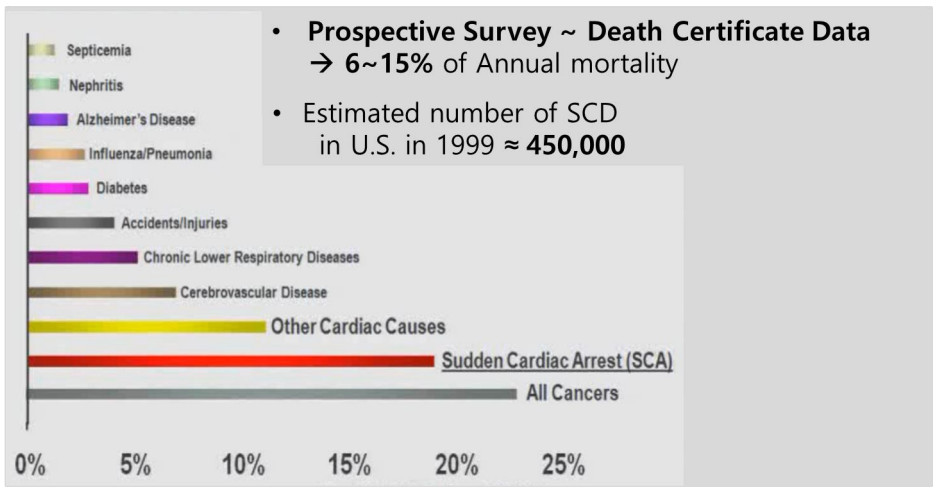 National Vital Statistics Report. 2001;49:11
MMWR Morb Mortal Wkly Rep. 2002;51(6):123
Sudden cardiac death in Korea
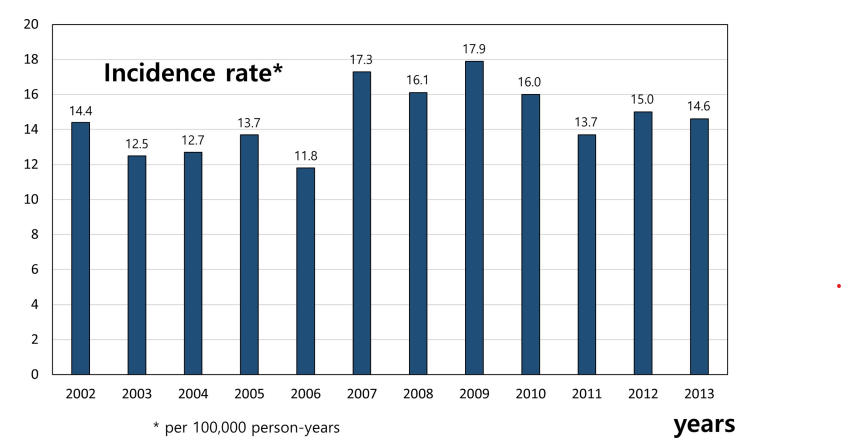 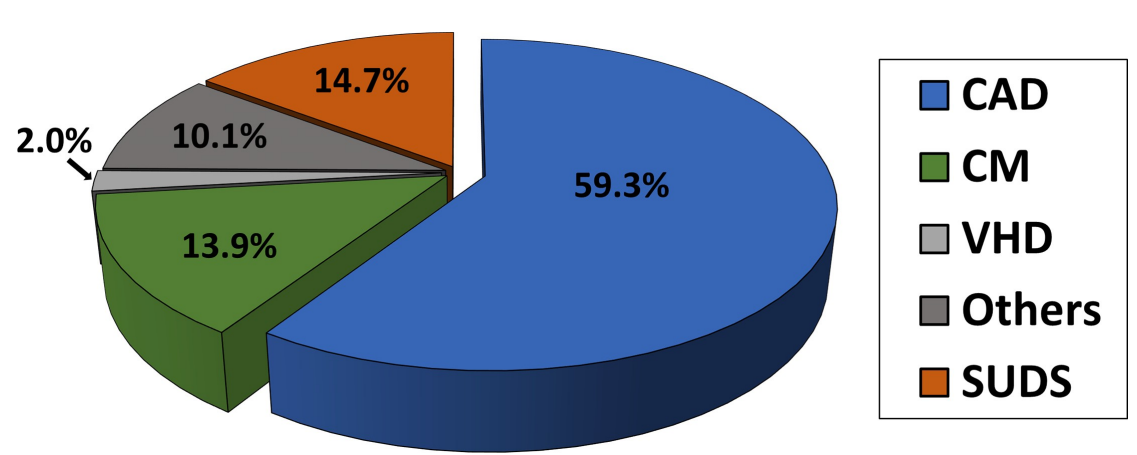 The incidence of primary SCA was 16.1 per 100,000 person-years
CAD was the most common cause of SCA (59.3%)
Sudden unexplained death syndrome accounted for 14.7% of SCA.
PLoS One. 2020 Nov 25;15(11):e0242799
SCD Incidence & Prevalence
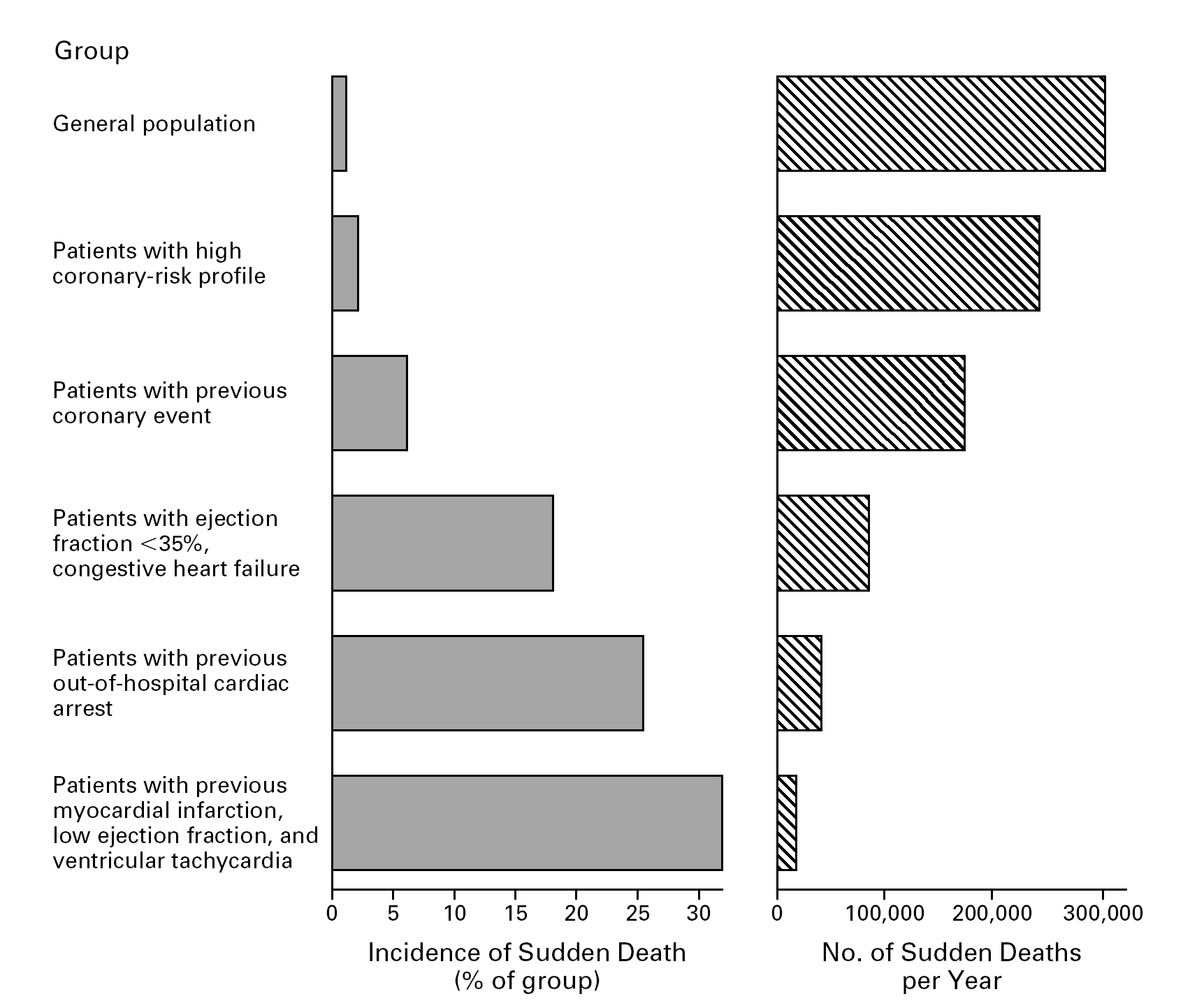 Myerburg, et al. Circ 1998;97:1514-1521
Ejection fraction(EF) is not a good predictor of SCD
findings from the Oregon Sudden Unexpected Death Study
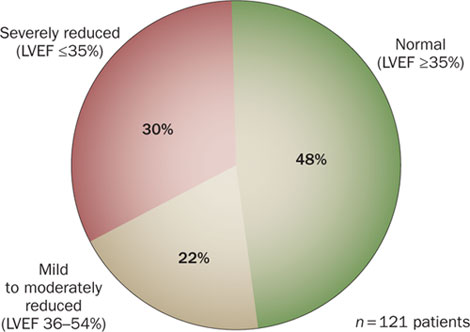 (LVEF≥55%)
Nature Reviews Cardiology 7, 318-326 (2010)
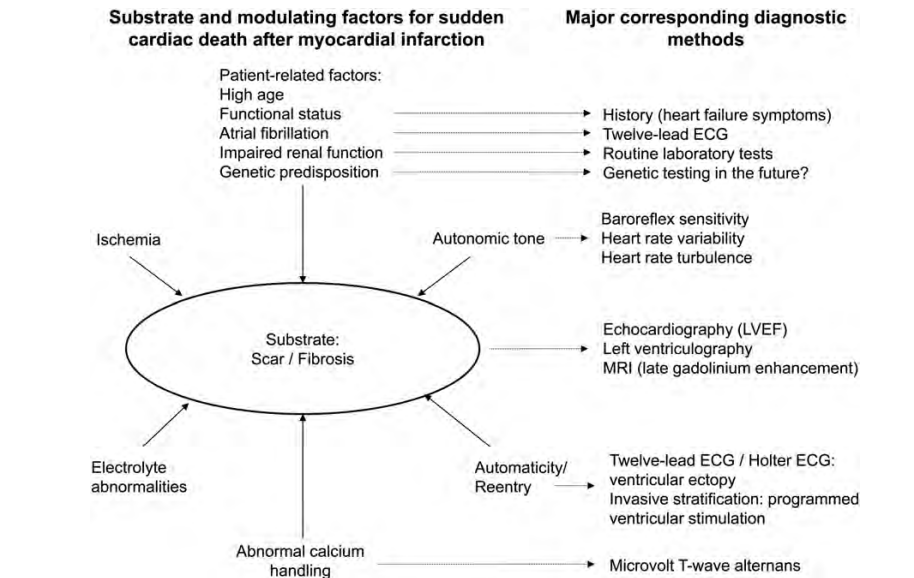 Eur Heart J. 2013 Jul;34(26):1964-71
T wave alternans?
T-Wave Alternans(TWA)?
Beat-to-beat variability in the timing, shape, and/or amplitude of T-waves on the surface ECG
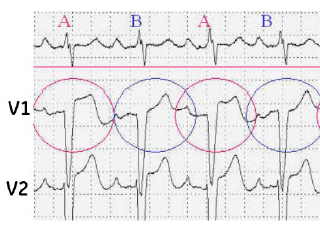 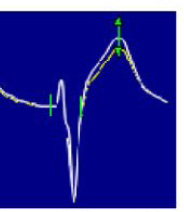 Why is TWA is important?
Indicator of cardiac electrical instability
Indicator of vulnerability of VT/VF




Used for SCD risk stratification
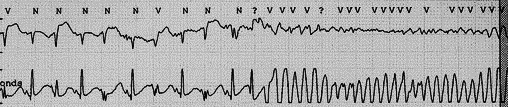 The Spectral Method
Target HR 105-110 beats using specialized exercise protocol, pharmacological agents or atrial pacing.

Fast fourirer transform(FFT) technique to beat- to beat series of amplitude measurements along the 128 consecutive QRS ECG complexes.
ECG (128 beats)
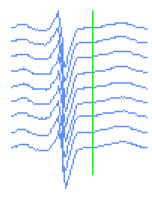 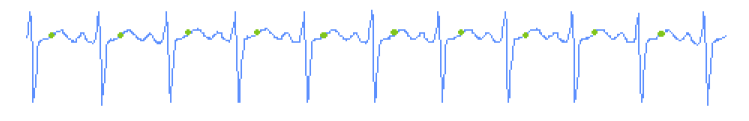 Fast Fourier Transformation (FFT)
TWA
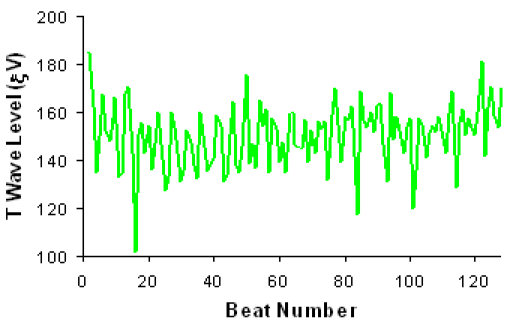 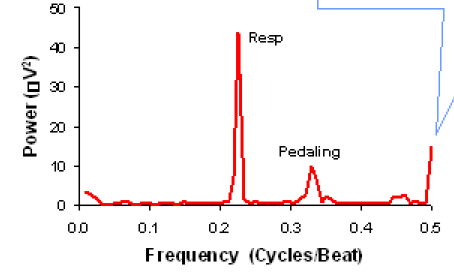 Time series
Spectrum
Modified Moving Average (MMA) Method
Continuously streams odd and even beats into separate bins and creates median complexes.

These complexes are then superimposed, and the maximum difference between the odd and even median complexes at any point within the JT segment
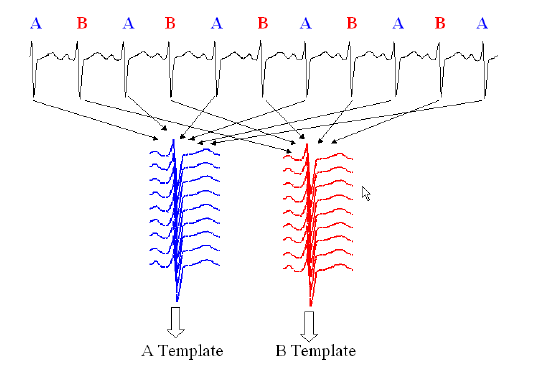 B template
Average
A template
Average
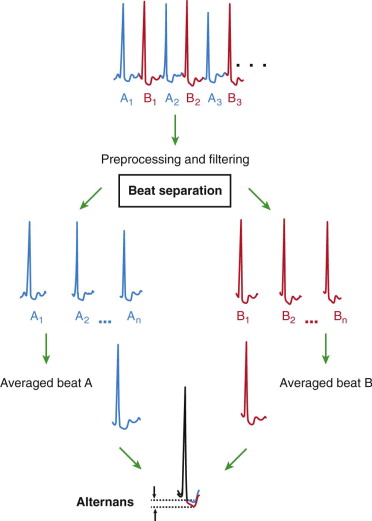 cv
cv
A template
Average
B template
Average
(average)
Clinical implication of TWA?
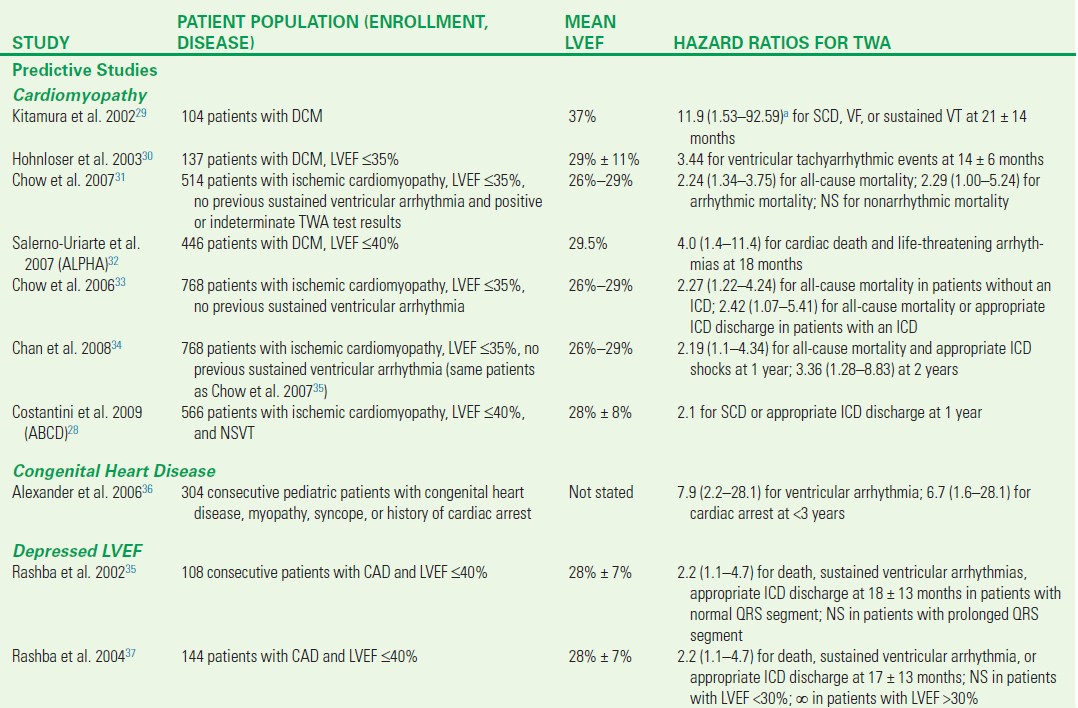 Risk stratification of patients with ICMP
2883 patients without history of previous ventricular tachyarrhythmias
Patients with an LVEF ≤0.35
Arrhythmic mortality/sudden death
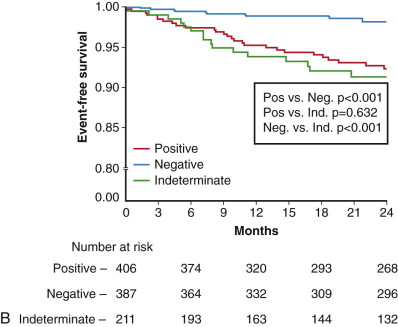 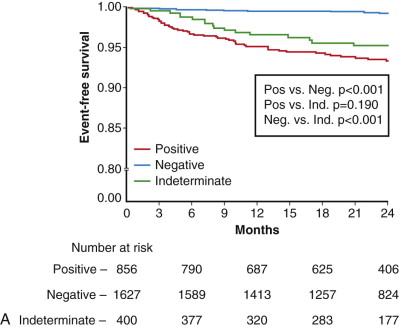 J Am Coll Cardiol.2006;47:1820–1827
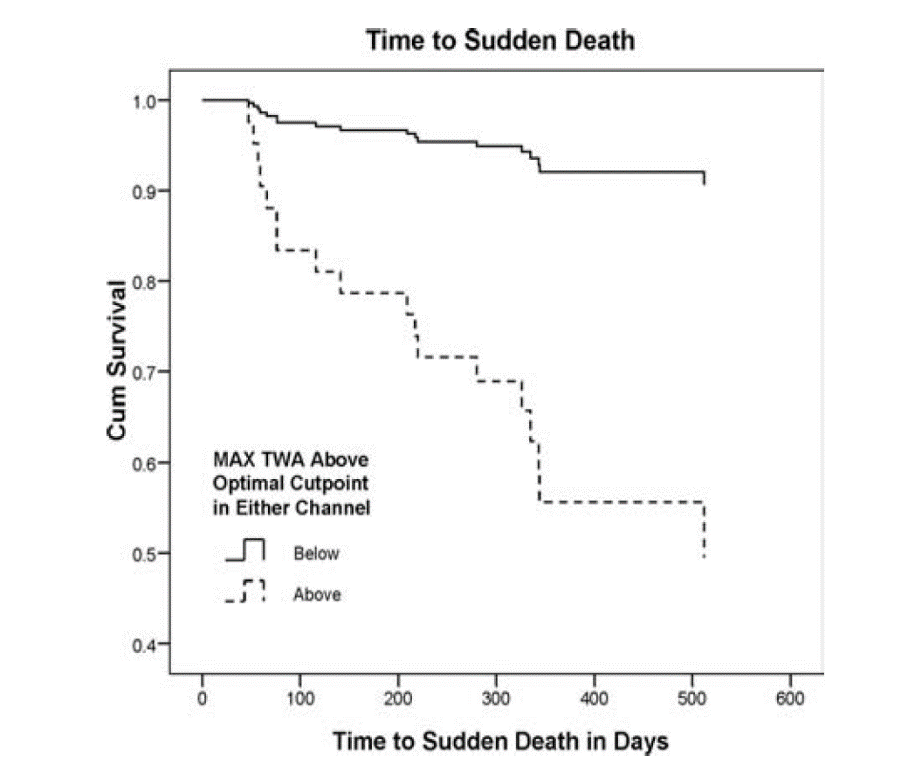 < 43μV (V1) and  < 47μV (V3)
≥ 43μV (V1)  or   ≥ 47μV (V3)
Elevated TWA predict SCD in MI patients
493 patients 
Post-MI  day 2~10 
TWA (Ambulatory ECG-based)
500 days f/u
RR 5.2(CI, 1.8-14.6 p=0.002)
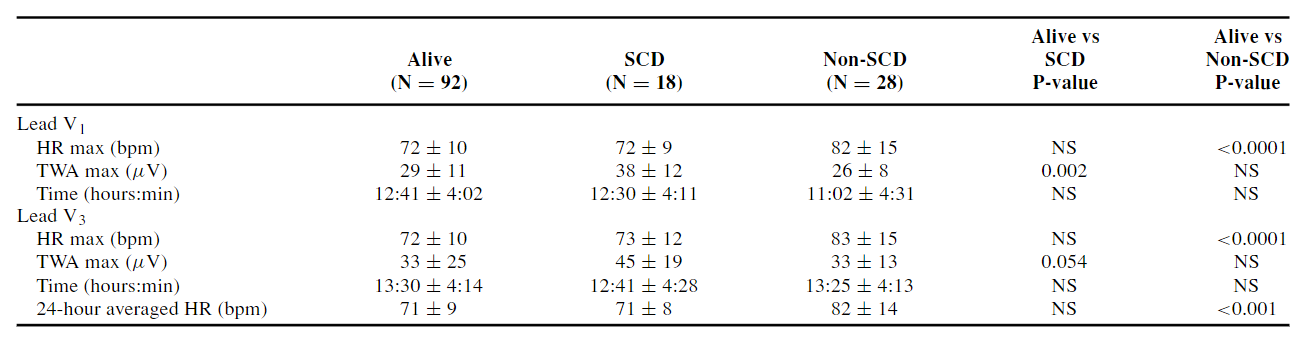 J Cardiovasc Electrophysiol, 2008; 19: 1037-1042
TWA  in patients with patients with HFrEF
549 patients with EF ≤ 40%
Age 56±10%
Mean EF 25 ±6%
2 years f/u
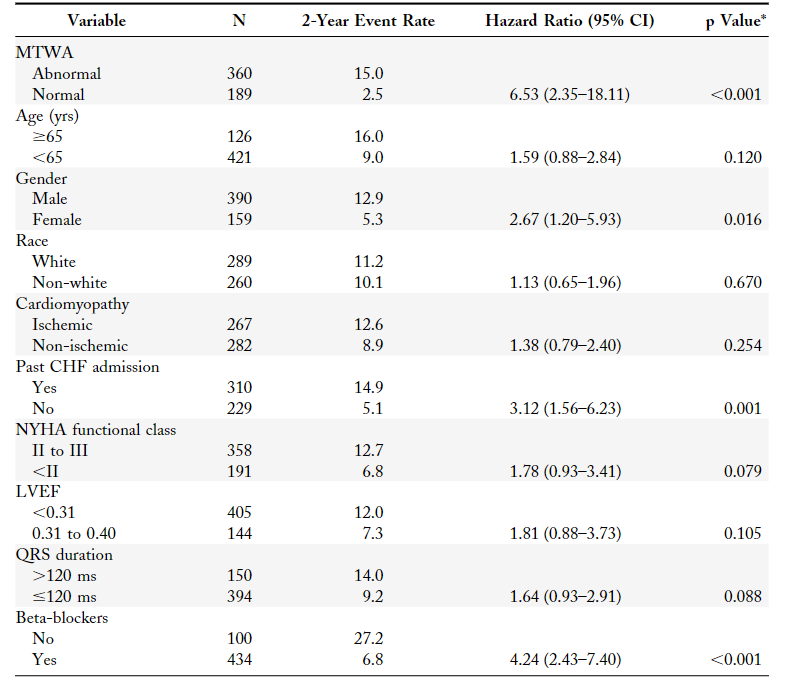 Death and ventricular arrhythmia
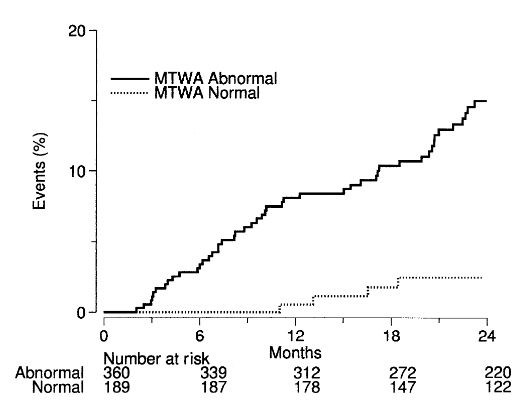 15%
2.5%
J Am Coll Cardiol. 2006;47:456–463.
Elevated TWA predict SCD in HFrEF patients
195 patients(100 ICM, 95 NICM)
EF < 40%
Age 66±16%
Mean EF 35 ±6%
Cut off value 65 µV
NICM patients
All patients
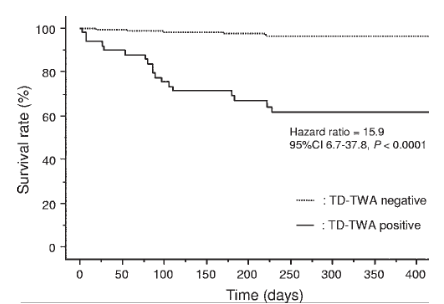 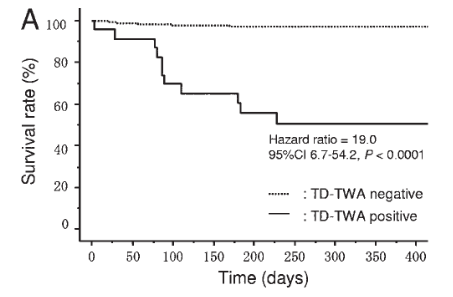 Heart Rhythm. 2009 Mar;6(3):332-7
Heart rate turbulence?
Heart rate turbulence(HRT)
Indirect assessment of Cardiac Autonomic Function

Short-term fluctuations in sinus RR interval after VPC
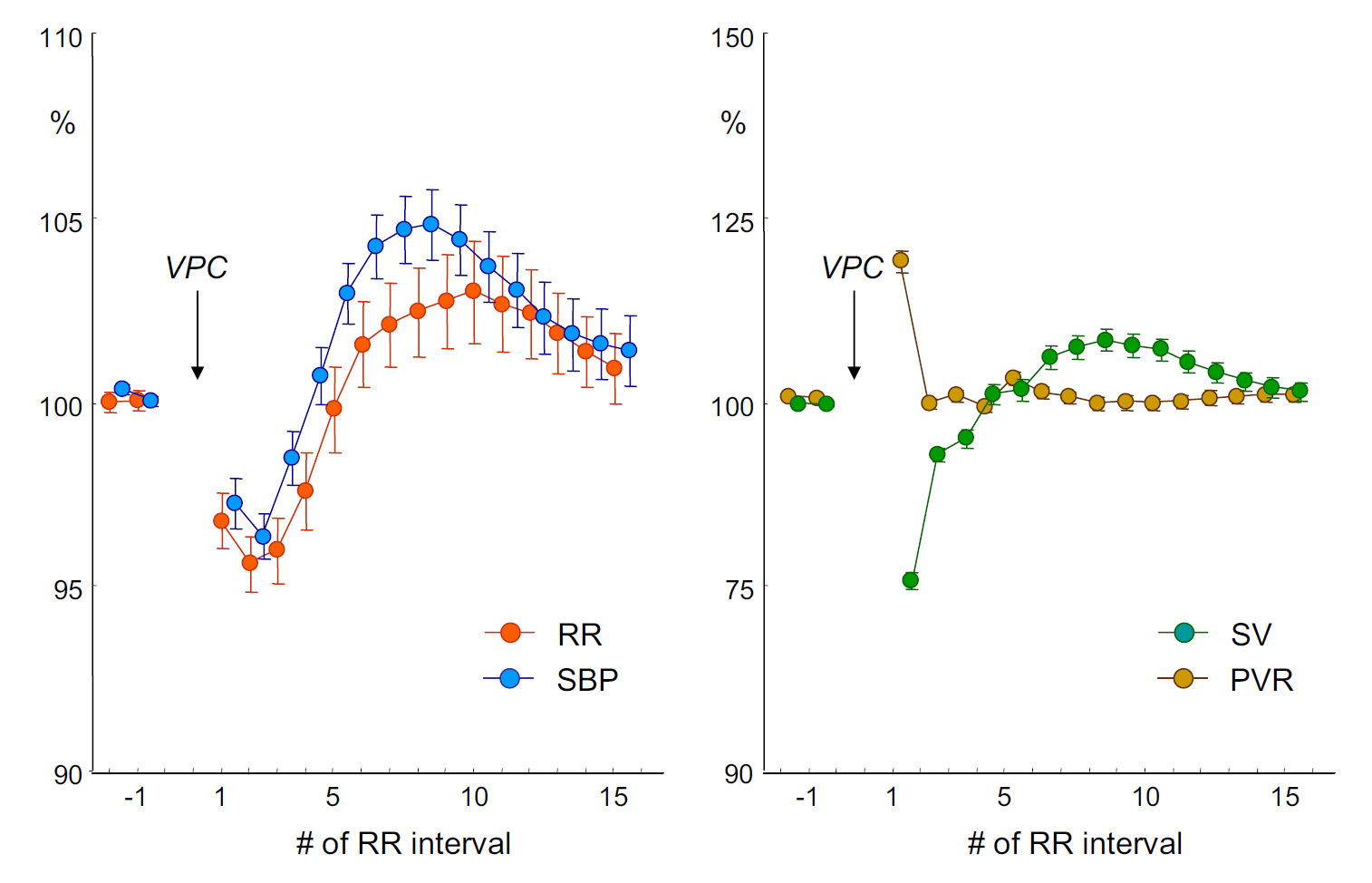 Turbulence onset(TO), Turbulence slope(TS)
The values of TO > 0% and TS < 2.5 ms/RR  interval were defined abnormal, respectively
HRT predict CV death in patients with AMI
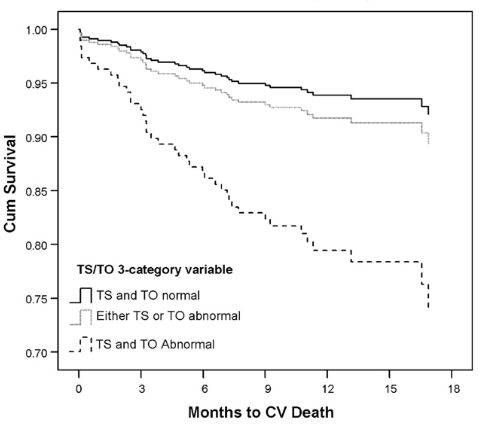 481 patients with AMI
2~10days after AMI.
18 months f/u

Cutoff : TS ≤3.0ms/RR,  TO ≥ 0
RR 4.8/4.72
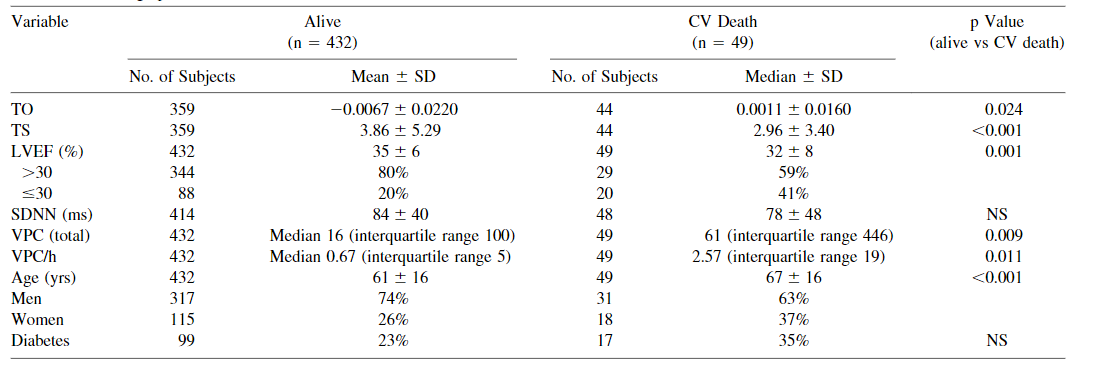 Am J Cardiol. 2009 Jun1;103(11):1495-9
HRT predict death in patients with HF
507 patients with HF
Age 63±12%
Mean EF 37 ±14%
3 years f/u
All cause death
Sudden cardiac death
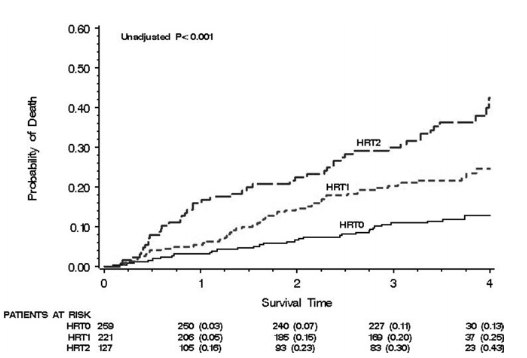 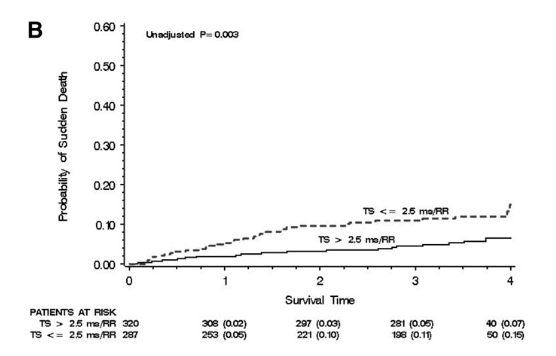 Heart Rhythm. 2008 Aug;5(8):1095-1102
HRT predict new-onset AF
172 patients
HRT measurement prior to CABG
Without AF
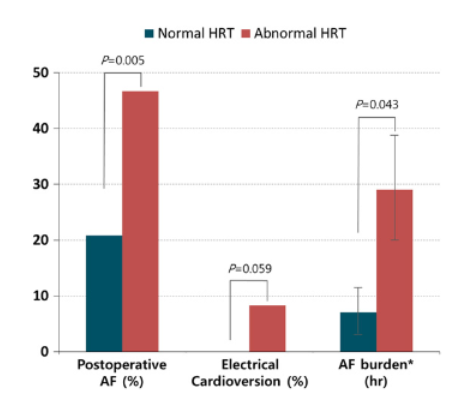 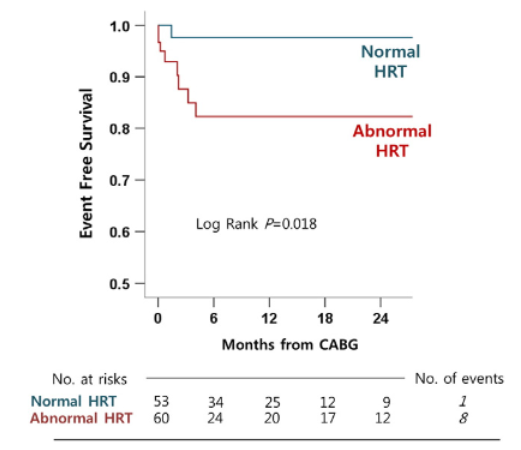 Int J Cardiol. 2014 Jul 1;174(3):579-85
Current guidelines
2015 ESC guideline
2017 AHA guideline
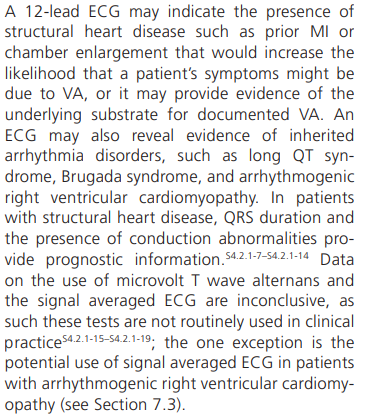 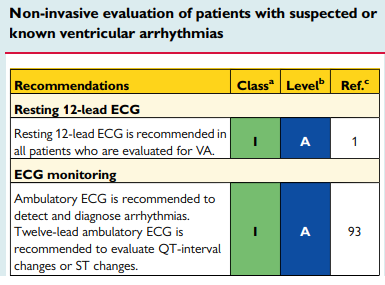 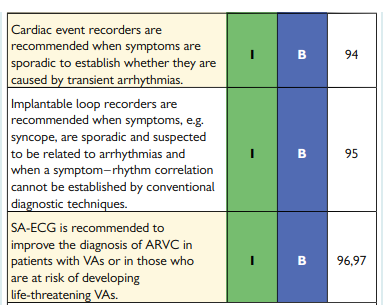 Arrhythmic risk stratification
Post MI with preserved EF (n=575)
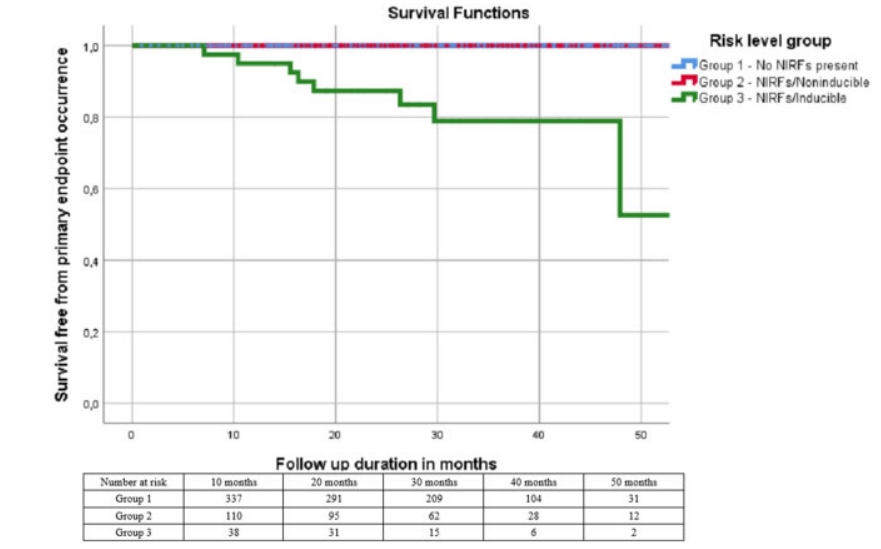 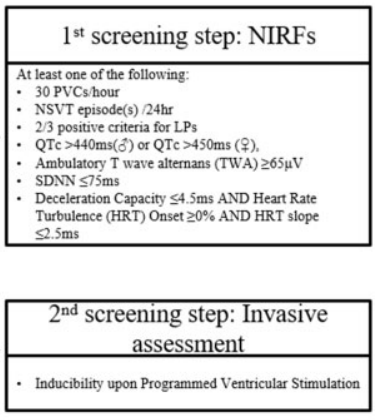 Eur Heart J. 2019 Sep 14;40(35):2940-2949
Summary
TWA is an indicator of cardiac electrical instability, can predict SCD in patients with HF, ischemic heart disease.

HRT s an indicator of cardiac autonomic function, can predict SCD, all cause death, new-onset AF.

 Combined non-invasive risk stratification approach can be effectively addressed SCD.